Chorionic and amniotic placental membrane-derived stem cells, from gestational diabetic women, have distinct insulin secreting cell differentiation capacities
Figures
Figure 1
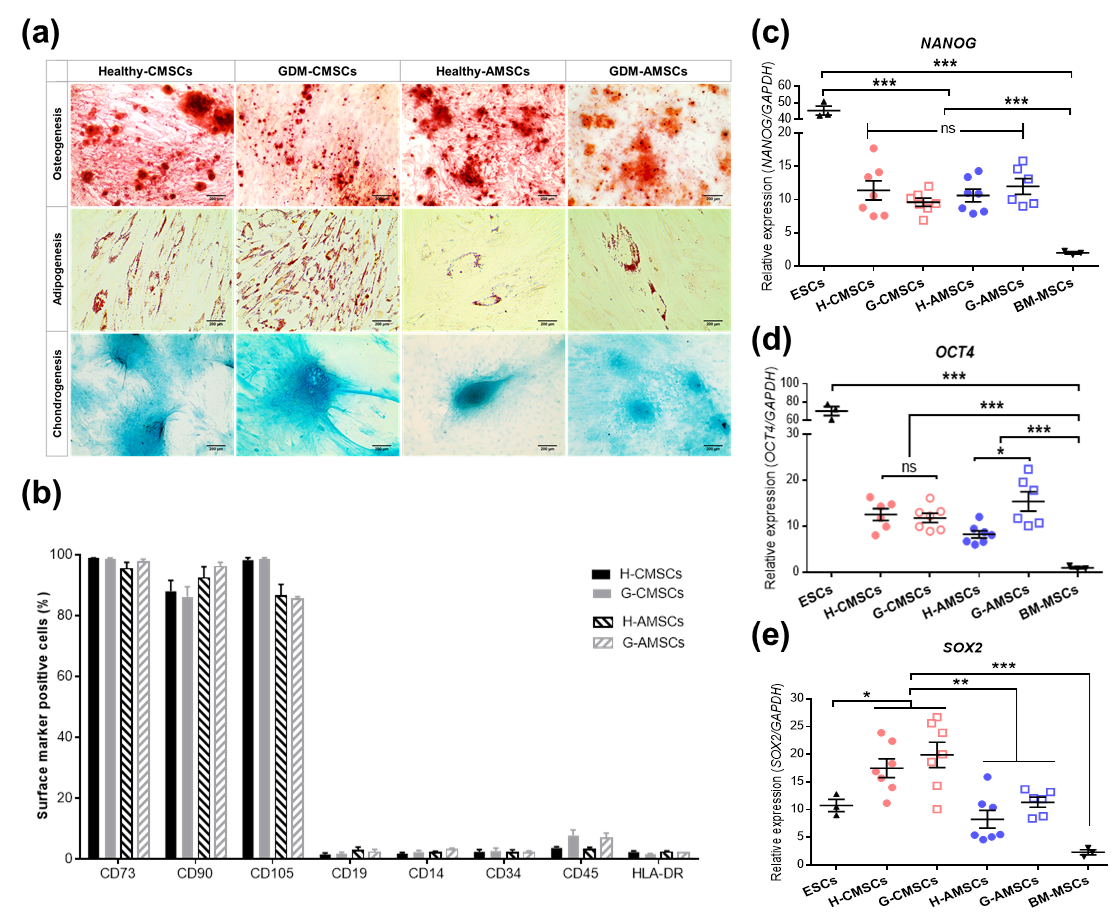 Figure 2
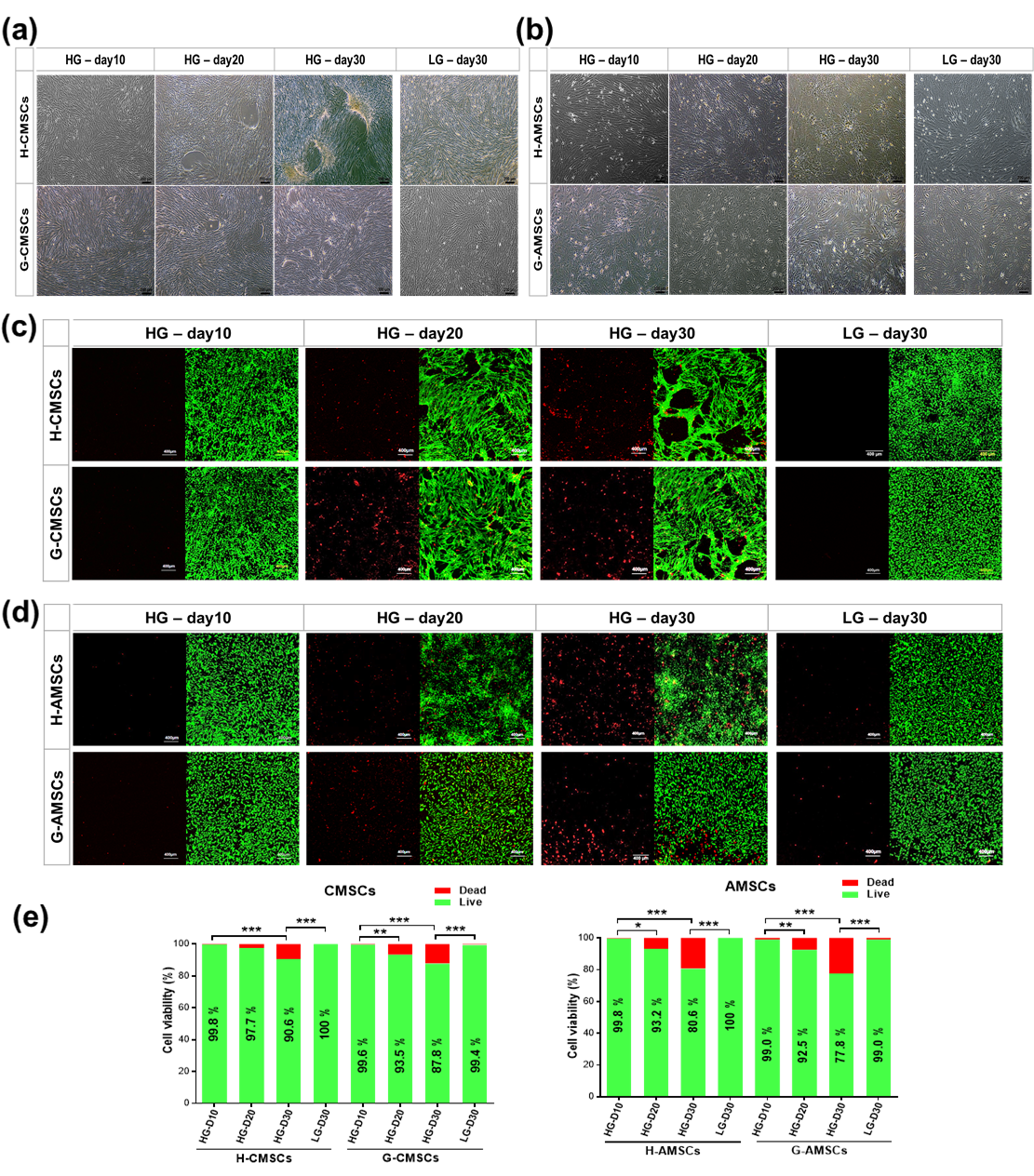 Figure 3
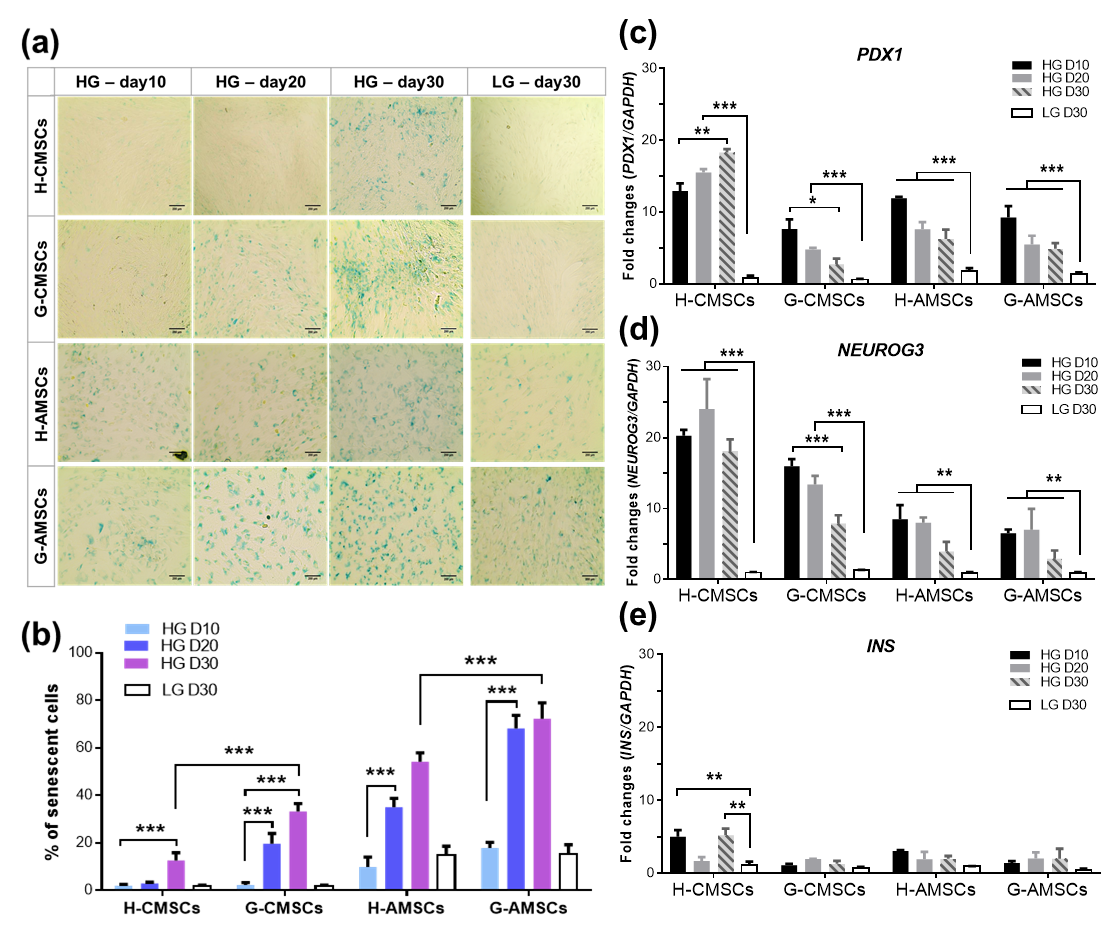 Figure 4
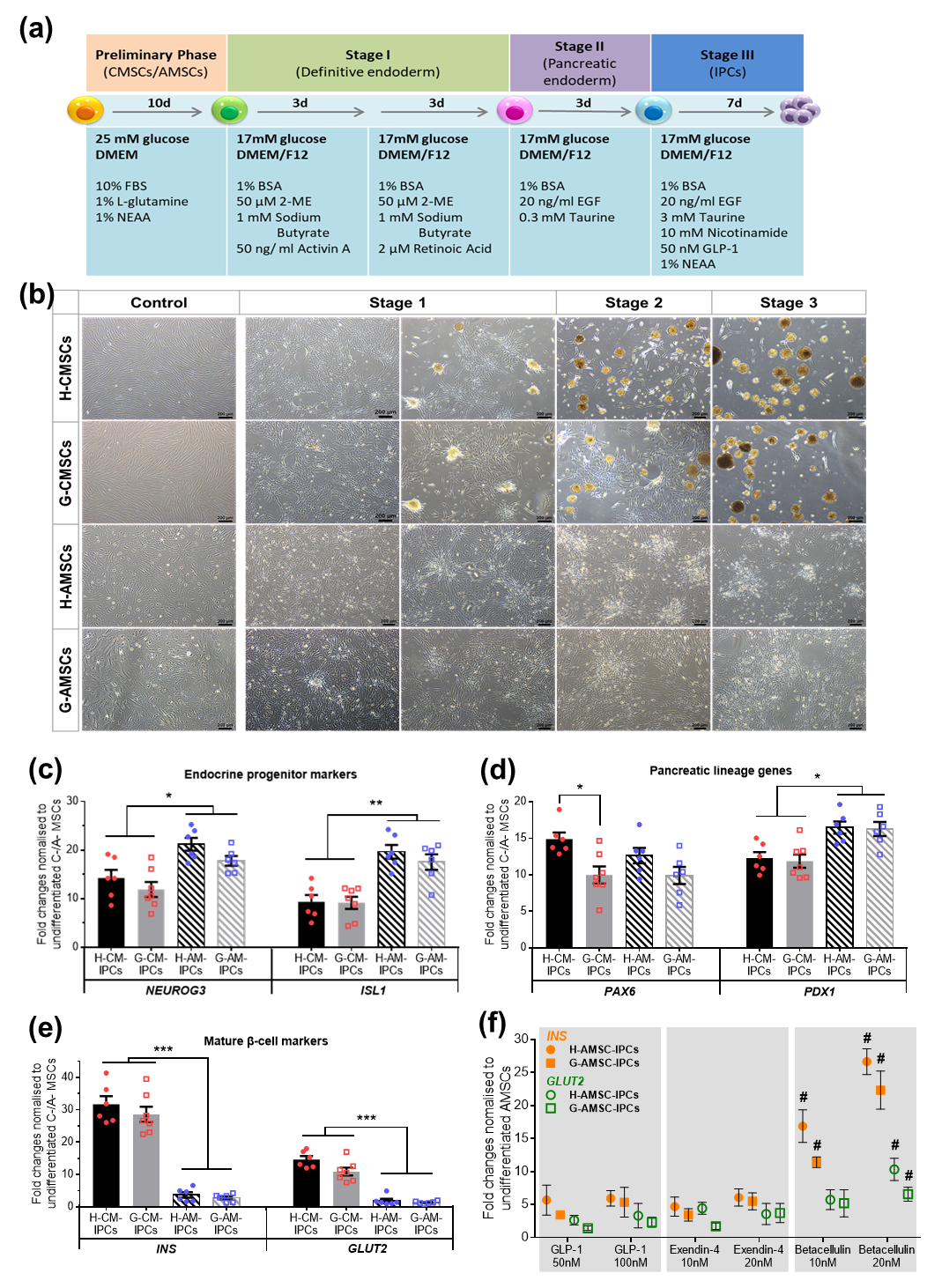 Figure 5
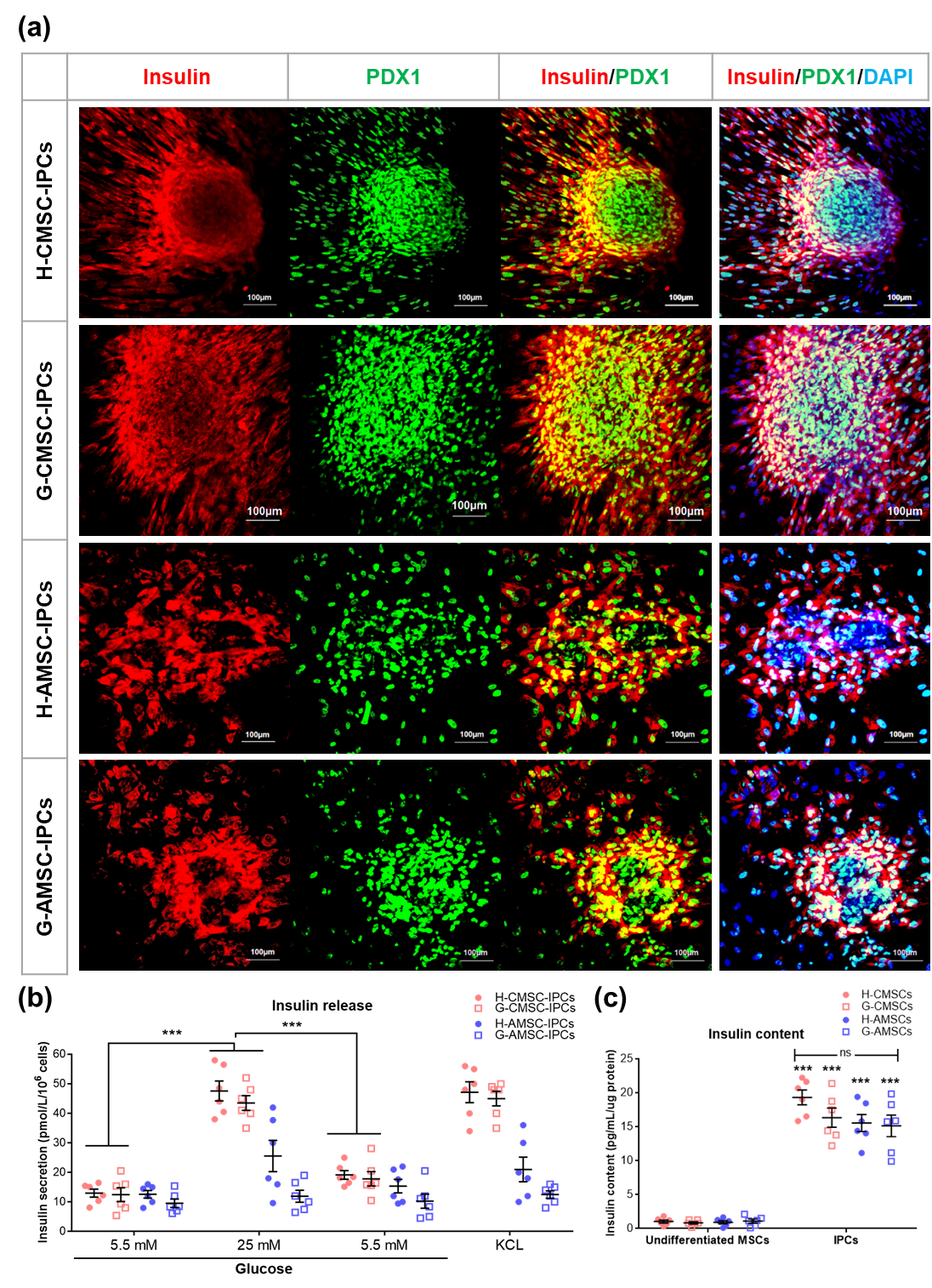 Figure 6
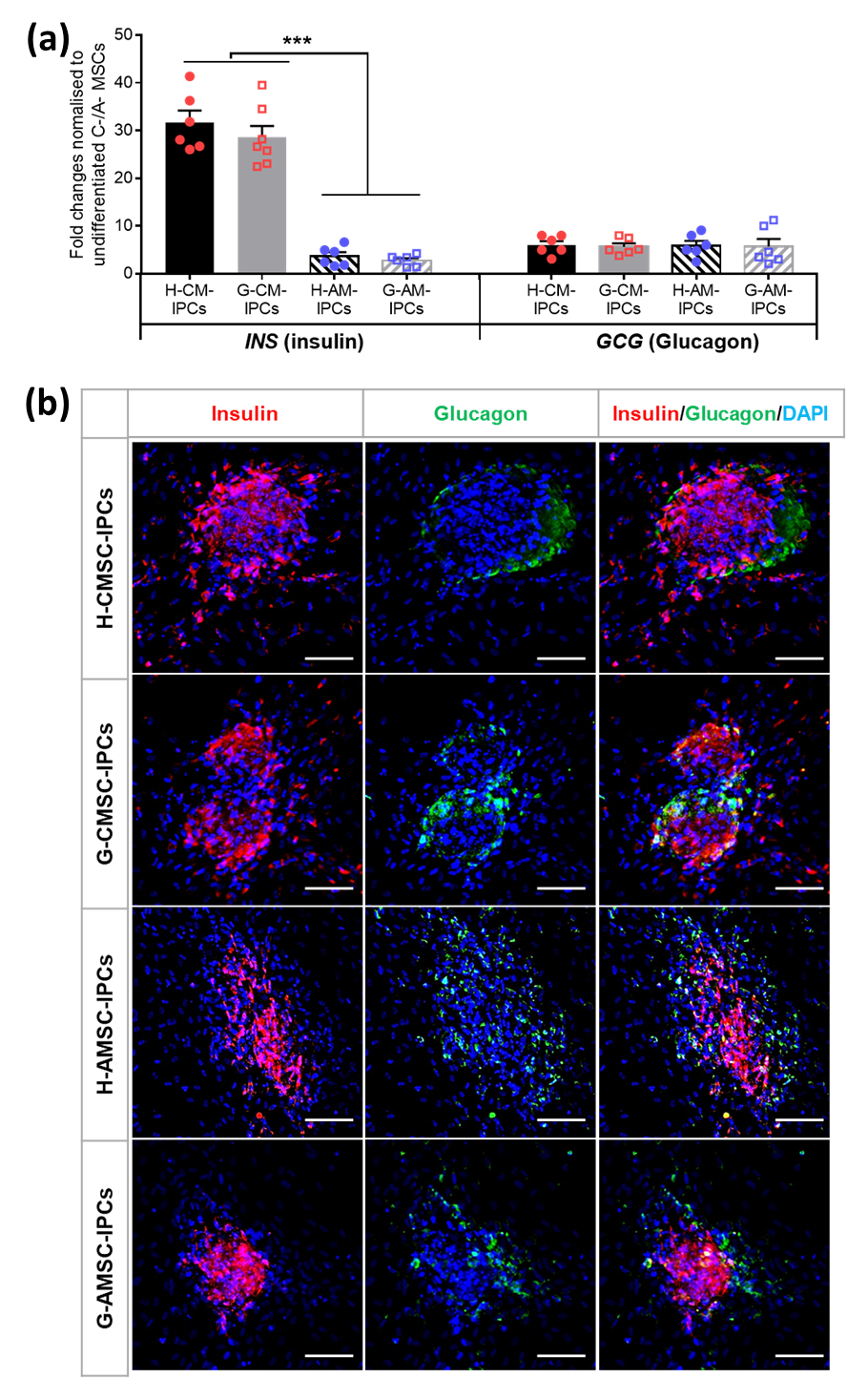